Урок русского языкаМестоимения2 класс
Учитель Сизова Алена Анатольевна
МБОУ «ЦО № 4»
«Ученье не мученье, коли есть хотение».
Аня нынче нянина,Нина няня Анина.
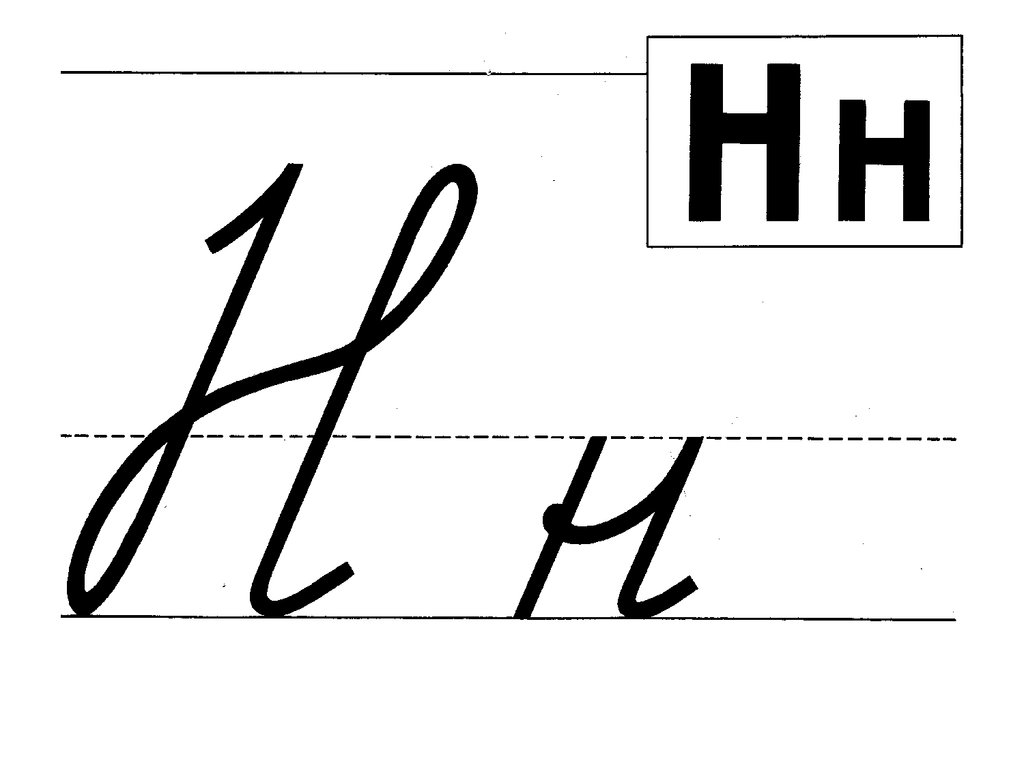 Местоимения- это слова, которые ____________   предметы, а только _______________  на них.
Местоимения- это слова, которые не называют   предметы,  а  только указывают  на них.
Даша любит ходить  в школу. В школе Даша научилась читать, писать, считать.  У Даши только четверки и пятерки.
Даша любит ходить  в школу. В школе она научилась читать, писать, считать.  У нее только четверки и пятерки.
1 вариант Мы гуляю во дворе. Светит солнце. Она согревает всё вокруг. Мальчики бегают с мячом. Вы играют в футбол
2 вариант Они дома один. Родители на работе. Я придут только вечером. Вы делаю уроки, потом буду смотреть телевизор.
Спасибо за старание!Ведь главное – желание!А навык и умениеМы приобретем!!!